КУГЛЫЙ СТОЛ «РАЗВИТИЕ ВАРИАТИВНЫХ ФОРМ ДОШКОЛЬНОГО ОБРАЗОВАНИЯ»«Формы всякие нужны, формы разные важны»
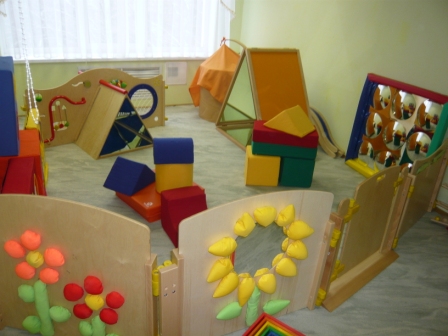 Презентация подготовлена 
методистом ТГ ТиНАО ГМЦ ДОгМ
Оганесовой Е.А.
ЦЕЛЬ ОБРАЗОВАТЕЛЬНОЙ ПОЛИТИКИ ГОРОДА МОСКВЫ
Целью образовательной политики города Москвы в области дошкольного образования является реализация права каждого ребёнка на качественное и доступное образование
ПРИОРИТЕТНЫЕ НАПРАВЛЕНИЯ
Доступность дошкольного образования
Развитие инклюзивного, интегративного и специального дошкольного образования
Психолого-педагогическая поддержка московской семьи: оказание помощи родителям, воспитывающим детей в семье.
ВАРИАТИВНЫЕ ФОРМЫ ДОШКОЛЬНОГО ОБРАЗОВАНИЯ
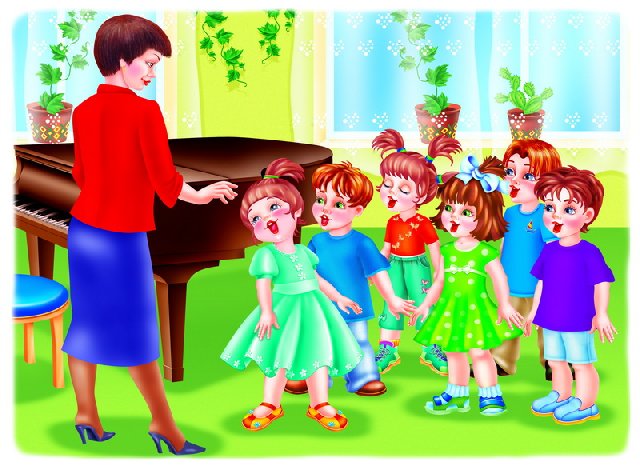 Вариативные формы – это структурные подразделения государственных образовательных учреждений, реализующих общеобразовательные программы дошкольного образования 
(от 2 месяцев до 7 лет)
ВИДЫ ВАРИАТИВНЫХ ФОРМ
Группа кратковременного пребывания
Центр игровой поддержки
Консультативный пункт
Служба ранней помощи
Лекотека
Семейный детский сад
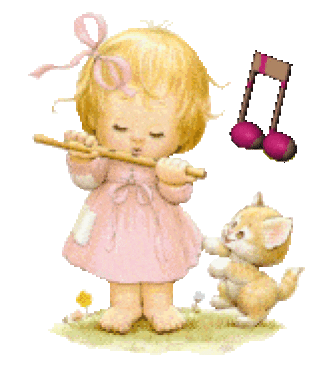 МОДЕЛИ ГКП
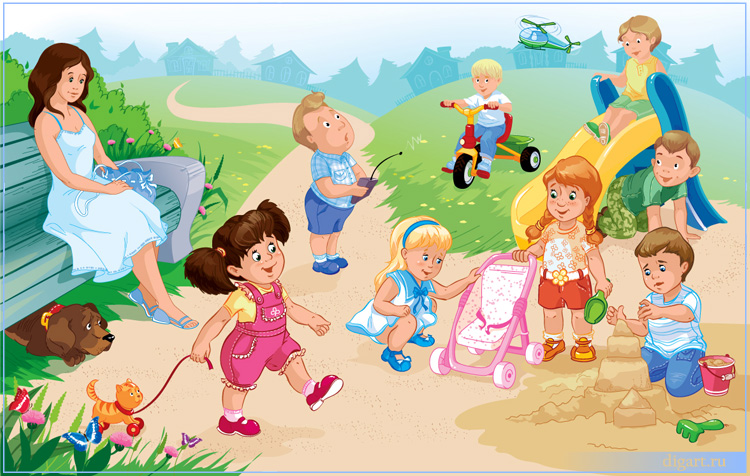 "Адаптационная группа" - для детей в возрасте от 2 месяцев до 3 лет. Группа создается в целях обеспечения ранней социализации детей и адаптации их к поступлению в дошкольные образовательные учреждения.
"Группа развития" - для детей в возрасте от 3 до 7 лет. Группа создается с целью всестороннего развития детей, их социализации в коллективе сверстников и взрослых.
    "Будущий первоклассник" - для детей в возрасте 5 - 6 лет. Группа создается с целью подготовки детей старшего дошкольного возраста к школьному обучению.
"Группа для детей, у которых русский язык не является родным" - для детей в возрасте от 3 до 7 лет. Группа создается с целью обеспечения адаптации ребенка в русскоязычной среде, овладения навыками русской речи, формирования основ готовности к школьному обучению.
МОДЕЛИ ГКП
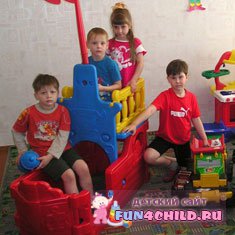 "Группа для детей с отклонениями в развитии" - для детей в возрасте от 2 до 7 лет. Группа создается с целью оказания систематической психолого-медико-педагогической помощи детям с отклонениями в развитии, их воспитания и обучения, консультативно-методической поддержки родителей.
    "Особый ребенок" - для детей-инвалидов в возрасте от 3 месяцев до 7 лет. Группа создается с целью оказания систематической психолого-медико-педагогической помощи детям-инвалидам, формирования у них предпосылок учебной деятельности, социальной адаптации, содействия родителям в организации воспитания и обучения детей.
    "Играя, обучаюсь" - для детей от 1,5 до 7 лет. Группа создается для обеспечения освоения ребенком социального опыта, общения со сверстниками и взрослыми в совместной игровой деятельности, формирования основ готовности к школьному обучению.
МОДЕЛИ ГКП
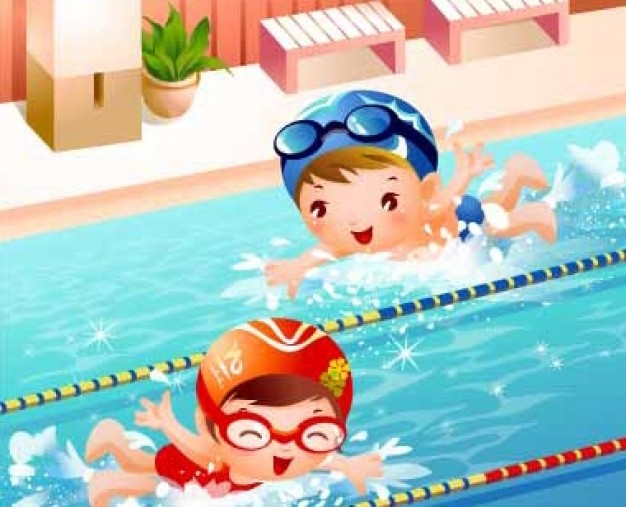 "Группы вечернего пребывания, выходного и праздничного дня" – «Мать и дитя» для детей от 1 до 7 лет. Группа создается с целью оказания помощи родителям в вопросах воспитания и обучения детей, организации присмотра и ухода за детьми.    "Юный олимпиец" - для детей в возрасте от 4 до 7 лет. Группа создается в целях физического развития и приобщения детей к спорту.    "Учусь плавать" - для детей в возрасте от 2 до 7 лет. Группа создается в целях обучения детей различным способам плавания.
ЦЕНТР ИГРОВОЙ ПОДДЕРЖКИ (ЦИПР)
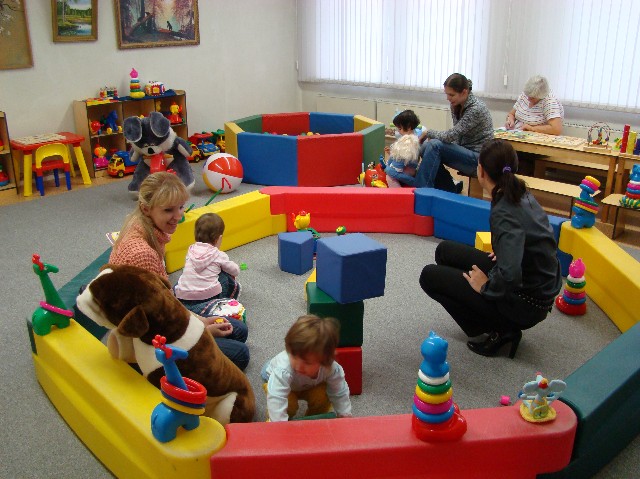 ЦЕЛЬ - организация психолого-педагогической деятельности, направленной на всестороннее
КОНСУЛЬТАТИВНЫЙ ПУНКТ
ЦЕЛЬ – обеспечение единства и преемственности семейного и общественного воспитания, оказание психолого-педагогической помощи родителям, поддержка всестороннего развития личности детей, не посещающих образовательные учреждения
ЗАДАЧИ
Оказание консультативной помощи родителям по вопросам воспитания, обучения и развития ребёнка
Оказание содействия в социализации детей дошкольного возраста, проведение комплексной профилактики различных отклонений в физическом, психическом и социальном развитии детей
Оказание всесторонней помощи родителям и детям 5-6 лет, в обеспечении равных стартовых возможностей при поступлении в школу
Обеспечение взаимодействия между ГБОУ и другими организациями социальной и медицинской поддержки детей и родителей.
СЕМЕЙНЫЙ ДЕТСКИЙ САД (СДС)
ЦЕЛЬ – обеспечение всестороннего развития детей от 1 года до 7 лет, реализация индивидуального подхода в воспитании ребёнка, расширение форм дошкольного образования для детей с проблемами в здоровье и развитии, поддержки многодетных семей и предоставление многодетным родителям возможности трудоустройства
СЛУЖБА РАННЕЙ ПОМОЩИ (СРП)
ЦЕЛЬ – психолого-педагогическая и социальная поддержка семьи, имеющей ребёнка с выявленными нарушениями развития (риском нарушения), не посещающего образовательное учреждение, подбор адекватных способов взаимодействия с ребёнком, его воспитания и обучения, коррекции отклонений в развитии
ЗАДАЧИ
Проведение психолого-педагогического обследования детей с нарушениями развития (риском нарушения) и их семей
Оказание комплексной коррекционно-развивающей помощи детям с нарушениями развития (риском нарушения) и психолого-педагогическая поддержка их семей
Осуществление работы по адаптации, социализации и интеграции детей с нарушениями  развития (риском нарушения)
Включение родителей в процесс воспитания и обучения ребёнка
Определение дальнейшего образовательного маршрута ребёнка.
ЛЕКОТЕКА
ЦЕЛЬ – обеспечение психолого-педагогического сопровождения детей от 2-х месяцев до 7 лет с нарушениями развития для социализации, формирования предпосылок учебной деятельности, поддержки развития личности ребёнка и оказания психолого-педагогической помощи родителям.
ЗАДАЧИ
Реализация образовательной программы, исходя из особенностей психофизического развития и индивидуальных возможностей воспитанников
Проведение психопрофилактической и психокоррекционной работы с членами семьи ребёнка с нарушением развития
Помощь родителям в подборе адекватных средств общения с ребёнком
Подбор индивидуальных техник формирования предпосылок учебной деятельности ребёнка, поддержка инициатив родителей в организации программ взаимодействия семей.
НОРМАТИВНО-ПРАВОВАЯ ОСНОВА
Приказ Министерства образования и науки  РФ от 29.06.1999 г. № 129/23-16 «Об организации в дошкольных образовательных учреждениях групп кратковременного пребывания для детей с отклонениями в развитии»
Письмо Минообразования России от 10.04.2000 г. № 106/23-16 «Программа развития новых форм российского дошкольного образования в современных социально-экономических условиях».
Приказ Министерства образования и науки РФ от 18.02.2002 г. № 490 «О дальнейшей разработке и апробации пакета документов по обеспечению функционирования новых форм дошкольного образования»
Указ президента РФ от 01.06.2012 г. № 761 «О национальной стратегии действий в интересах детей на 2012-2017 гг.»
Постановление Правительства Москвы от 26.12.2013 г. № 909-ПП «О внесении изменений в правовые акты Правительства Москвы»
НОРМАТИВНЫЕ ДОКУМЕНТЫ
Примерное положение об организации семейного детского сада (951-ПП от 30.10.2007 г.)
Примерное положение об организации службы ранней помощи (приказ ДОгМ от 05.12.2006 № 817)
Примерное положение об организации лекотеки (приказ ДОгМ от 10.08.2006 № 497)
Примерное положение об организации центра игровой поддержки (приказ ДОгМ от 10.08.2006 № 498)
Об утверждении положения о группах развития (ГКП) для детей, не посещающих ДОУ (распоряжение от 11.01.1999 № 6-РЗП ; в ред. распоряжений первого заместителя Мэра Правительства Москвы  от 03.09.2001 № 23-РЗМ, от 31.08.2005 № 215-РЗМ)
ПОСТАНОВЛЕНИЕ ПРАВИТЕЛЬСТВА МОСКВЫ от 26.12.2013 № 909-ПП
П. 2 Внести изменения в постановление Правительства Москвы от 31.08.2011 г. № 407-ПП «О мерах по развитию дошкольного образования в городе Москве»
П.2.13.1. «В названии слова «оказания государственных услуг в расчёте на одного воспитанника в год в ГКП и иных формах дошкольного образования в государственных образовательных учреждениях города Москвы…» заменить словами « государственных гарантий на получение дошкольного образования в ГКП и нормативные затраты на оказание подведомственными Департаменту образования города Москвы государственными образовательными организациями государственной услуги по осуществлению присмотра и ухода за детьми».
ЦИПР – ГКП
Приказ об изменении структуры ЦИПР
Положение (режим работы, цели и задачи)
Изменения в договор с родителями
АЛГОРИТМ СОЗДАНИЯ
Изучение образовательных запросов родителей с целью выбора модели ГКП
Определение возможных источников финансирования
Определение помещений, где будет  организован педагогический процесс
Обеспечение материально-технического оснащения педагогического процесса
Разработка режима работы 
Кадровое обеспечение  и определение условий работы
Разработка функциональных обязанностей и графиков работы педагогов
Определение организационных условий и содержания педагогического процесса, комплекса продуктивных методов, приёмов и средств
Отбор диагностических методик, позволяющих отслеживать качество и эффективность педагогического процесса в соответствии с ФГОС дошкольного образования
Нормативно-правовАЯ БАЗА
Устав
Приказ об открытии  (Учредитель) 
Приказ по учреждению
Положение
Штатное расписание
Смета расходов на содержание
Договор с родителями
Режим дня и распорядок организации жизнедеятельности детей
Список детей
Заявления родителей (законных представителей)
Личные дела воспитанников
Должностные инструкции педагогов, графики работы
Образовательная программа
Спасибо за внимание
ГМЦ ДОгМ – mosmetod.ru
Оганесова Е.А. – oganesovaea@mosmetod.ru
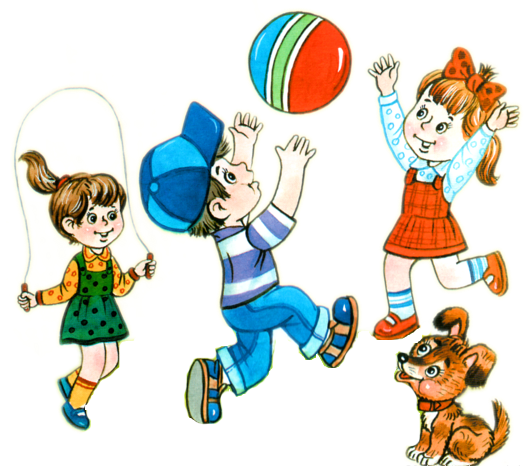